民法典讲解
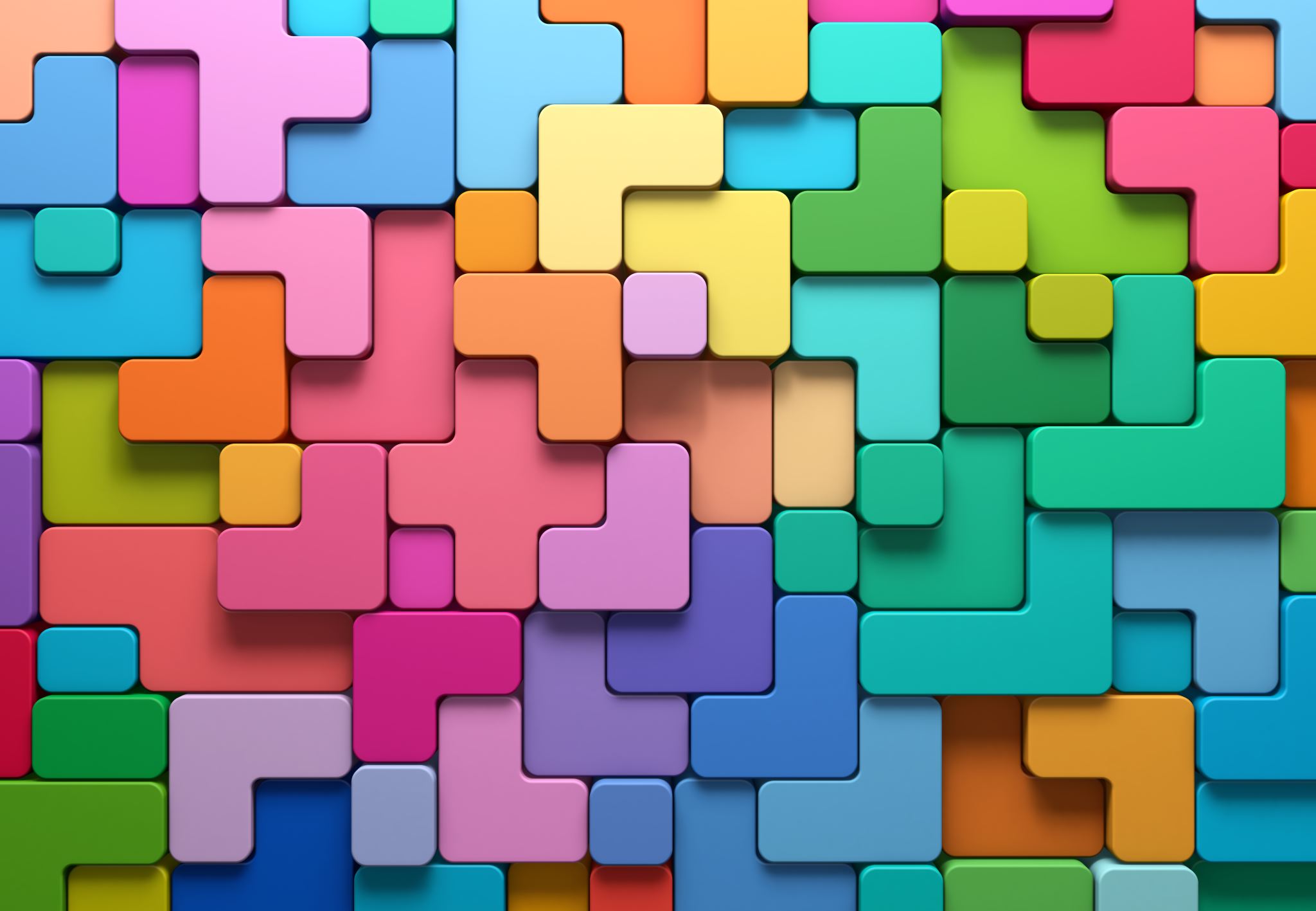 江苏联盛律师事务所  许勇律师
2022.9.27
颁布民法典的意义
1、完善中国特色社会主义制度的现实需要。民法是法律体系里的重要一环。如法院有民庭、刑庭、行政庭等之分。但长期以来，我国没有统一的民法，民法所涉及的内容散见于多部法律之中。《法国民法典》又称《拿破伦法典》则颁布于1804年。
2、全面依法治国，推进国家治理体系和治理能力现代化需要。市场经济是法治经济，涉及到的法律制度必须要统一，唯此才能提升社会治理。
3、完善社会主义基本经济制度需要。民事法律制度中涉及社会主义基本经济制度内容，包括个人财产、民营经营的法律保护以法律的形式确定下来。
4、维护最广大人民根本利益需要。民法中的重要内容是人法，涉及所有人，对所有人都利益相关。
颁布民法典的意义
民法典是社会生活百科全书。民法典于2020年6月1日颁布。2021年1月1日生效。民法典是一法废九法，把之前涉及民事法律关系调整的法律作了统一，是调整社会生活的法律百科全书。
所废止的法律包括《中华人民共和国民法通则》、《中华人民共和国民法总则》、《中华人民共和国婚姻法》、《中华人民共和国继承法》、《中华人民共和国收养法》、《中华人民共和国担保法》、《中华人民共和国合同法》、《中华人民共和国物权法》、《中华人民共和国侵权责任法》（见《民法典》第1260条）
由于民法体系庞大，涉及之前九部法律，对民法典的讲解只能作简单介绍，详细讲解需分篇分章节，非短时间可为。
民法典的体例
1、总则部分。解决民事主体、民事权利能力和民事行为能力、民事行为、民事责任、代理、诉讼时效等问题。总则部分与2017年10月1日实施，2021年1月1日废止的《中华人民共和国民法总则》内容基本相同。有了总则部分，我国的民法体系才逐渐得以完善。之前具有民法效果的法律是《中华人民共和国民法通则 》（1987年1月1日实施，2021年1月1日废止），因为其尚不完善，所以以『通则 』命名，即『通行规则』之意，而不能称之为『法典』，且此后又颁布了《婚姻法》等其他涉及民事法律关系的法律予以补充，由此形成《民法典》之前九法共存局书面。民事主体即民法所调整的对象，包括自然人、法人、非法人组织。自然人涉及民事权利能力和民事行为能力，这是两个非常重要的概念。自然人还涉及监护、宣告失踪、宣告死亡等制度，这是自然人属性所决定的。自然人可以从事个体经营和农村承包经营，虽然是市场的经营主体，但因有自然人属性，故归于自然人一章，以明确其财产和责任不同于其他市场经营主体。
民法典的体例
《民法典》对法人制度有了具体规定，分成营利法人、非营利法人和特别法人。法人同样有民事权利能力和民事行为能力，但与自然人不完全相同。营利法人好理解。非营利法人是指为公益目的或者其他非营利目的成立，不向出资人、设立人或者会员分配所取得利润的法人（《民法典》第87条），包括事业单位、社会团体、基金会、社会服务机构等 。特别法人是指民法典中规定的机关法人、农村集体经济组织法人、城镇农村的合作经济组织法人、基层群众性自治组织法人（ 《民法典》第96条），注意是有特指。
《民法典》将非法人组织从法人中区分出来。非法人组织是不具有法人资格，但是能够依法以自己的名义从事民事活动的组织（《民法典》第102条）。非法人组织包括个人独资企业、合伙企业、不具有法人资格的专业服务机构等。非法人组织在承担民事责任方面与法人组线不同。但与法人同样的民事权利能力和民事行为能力（《民法典》第108条）
民法典的体例
《民法典》中的民事权利。民事主体都有民事权利，但各民事主体的民事权利各有不同。自然人的民事权利包括人身自由、人格尊严、生命权、身体权、健康权、姓名权、肖像权、名誉权、荣誉权、隐私权、婚姻自主权、财产权、知识产权、继承权、隐私权、物权、债权、请求侵权人承担侵权责任权、请求无因管理权、请求返还不当得利权等。法人、非法人组织享有名称权、名誉权和荣誉权、财产权、物权、债权、请求侵权人承担侵权责任权、请求无因管理权、请求返还不当得利权等。这些基本常识应当知晓。
《民法典》中的民事法律行为。民事法律行为是民事主体通过意思表示设立、变更、终止民事法律关系的行为（《民法典》第133条）。民事行为通过意思表示体现，意思表示是一个重要概念。意见表示分为对话方式、非对话方式，公告方式、明示、默示。意思表示可以撤回，但撤回意思表示的通知应当在意思表示到达相对人前或者与意思表示同时到达相对人。
民法典的体例
民事法律行为的效力。基本要求是：1、行为人具有相应的民事行为能力；2、意思表示真实；3、不违反法律、行政法规的强制性规定，不违背公序良俗。（《民法典》第143条）。另外，无民事行为能力人作出的民事行为无效，限制民事行为能力人作出的民事行为根据法律规定确定效力。以虚假的意思表示实施的民事法律行为无效。行为人与相对人恶意串通，损害他人合法权益的民事法律行为无效。
可撤销的民事法律行为。基于重大误解实施的民事法律行为 。一方以欺诈手段，使对方在违背真实意思的情况下实施的民事法律行为 。第三人实施欺诈行为，使一方在违背真实意思的情况下实施的民事法律行为，对方知道或者应当知道该欺诈行为的。一方或者第三人以胁迫手段，使对方在违背真实意思的情况下实施的民事法律行为 。一方利用对方处于危困状态、缺乏判断能力等情形，致使民事法律行为成立时显失公平的（《民法典》第147条~151条）。
民法典的体例
民事法律行为可以附条件和附期限。
《民法典》中的代理。所谓代理，就是民事主体可以通过代理人实施民事法律行为。但依照法律规定、当事人约定或者民事法律行为的性质，应当由本人亲自实施的民事法律行为，不得代理。代理包括委托代理和法定代理。代理人不得以被代理人的名义与自己实施民事法律行为，但是被代理人同意或者追认的除外。代理人不得以被代理人的名义与自己同时代理的其他人实施民事法律行为，但是被代理的双方同意或者追认的除外。代理人需要转委托第三人代理的，应当取得被代理人的同意或者追认。执行法人或者非法人组织工作任务的人员，就其职权范围内的事项，以法人或者非法人组织的名义实施的民事法律行为，对法人或者非法人组织发生效力。
民法典的体例
《民法典》中的民事责任。按份责任。连带责任。承担民事责任的主要方式：1、停止侵害。2、排除妨碍。3、消除危险。4、返还财产。5、恢复原状。6、修理、重作、更换。7、继续履行。8、赔偿损失。9、支付违约金。10、消除影响、恢复名誉。11、赔礼道歉。
不可抗力。不承担民事责任。不可抗力是不能预见、不能避免且不能克服的客观情况。（《民法典》第180条）
因正当防卫 。不承担民事责任。正当防卫超过必要的限度，造成不应有的损害的，正当防卫人应当承担适当的民事责任。（《民法典》第181条）
紧急避险。由引起险情发生的人承担民事责任。危险由自然原因引起的，紧急避险人不承担民事责任，可以给予适当补偿。紧急避险采取措施不当或者超过必要的限度，造成不应有的损害的，紧急避险人应当承担适当的民事责任。（《民法典》第182条）
民法典的体例
诉讼时效。
向人民法院请求保护民事权利的诉讼时效期间为三年。法律另有规定的，依照其规定。
诉讼时效期间自权利人知道或者应当知道权利受到损害以及义务人之日起计算。法律另有规定的，依照其规定。 
人民法院不得主动适用诉讼时效的规定。
民法典的体例
2、物权篇
所有权。所有权人对自己的不动产或者动产，依法享有占有、使用、收益和处分的权利。（《民法典》第240条）
用益物权。用益物权人对他人所有的不动产或者动产，依法享有占有、使用和收益的权利。（《民法典》第323条）
担保物权。担保物权人在债务人不履行到期债务或者发生当事人约定的实现担保物权的情形，依法享有就担保财产优先受偿的权利，但是法律另有规定的除外。（《民法典》第386条）
占有。基于合同关系等产生的占有，有关不动产或者动产的使用、收益、违约责任等，按照合同约定；合同没有约定或者约定不明确的，依照有关法律规定。（《民法典》第458条）
民法典的体例
3、合同篇
一般规定。合同是民事主体之间设立、变更、终止民事法律关系的协议。依法成立的合同，受法律保护。婚姻、收养、监护等有关身份关系的协议，适用有关该身份关系的法律规定；没有规定的，可以根据其性质参照适用本编规定。
典型合同。（1）买卖合同。（2）供用水、电、气、热力合同。（3）赠予合同。（4）借款合同。（5）保证合同。（6）租赁合同。（7）融资租赁合同。（8）保理合同。（9）承揽合同。（10）建设工程合同。（11）运输合同。（12）技术合同。（13）保管合同。（14）仓储合同。（15）委托合同。（16）物业服务合同。（17）行纪合同。（18）中介合同。（19）合伙合同。
准合同。无因管理。不当得利。
民法典的体例
4、人格权
生命权
身体权
健康权
姓名权
肖像权
荣誉权
隐私权
民法典的体例
5、婚姻家庭
结婚、离婚、收养、继承。主要是《婚姻法》、《收养法》、《继承法》中的内容。
经人民法院判决不准离婚后，双方又分居满一年，一方再次提起离婚诉讼的，应当准予离婚。
三十天的冷静期（《民法典》第1077条）
民法典的体例
6、侵权责任
产品责任
交通事故
医疗损害
环境污染和生态
高度危险责任
饲养动物责任
建筑特和物件损害责任。建筑物、构筑物或者其他设施倒塌、塌陷造成他人损害。
民法典的体例
7、附则。
包括本数和不包括本数的规定
废止的法律
民法典与劳动法
劳动关系属于民事关系（其他法律对民事关系有特别规定的，依照其规定。 ）
民法典的基本规定适用于劳动关系（遵循公平原则、合理原则、诚信原则、诚实守信原则、不得违背公序良俗、适用习惯 ）
民法典中关于民事行为能力人、监护人的规定适用劳动关系。
民法典中的民事主体对用工主体的确定。
民法典中民事行为的适用原则也适用于劳动关系。
民法典中代理的规定对劳动合同签订的影响。
民法典中的不当得利在劳动关系中的适用。
民法典中侵权责任承担与劳动关系。（《民法典》第1191条、1192条）
谢谢！